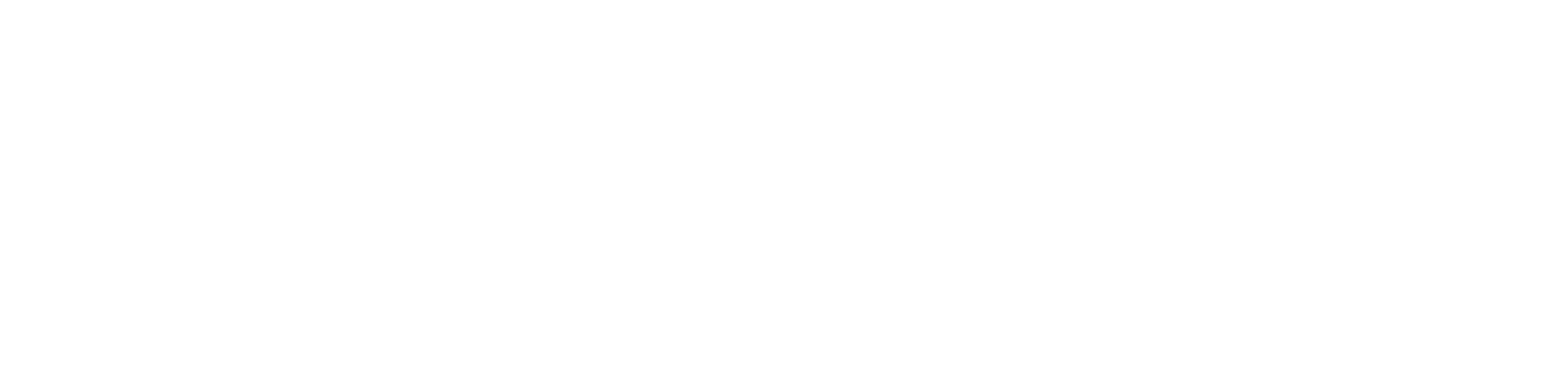 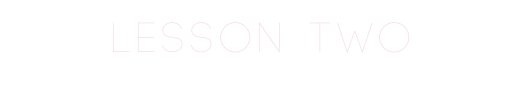 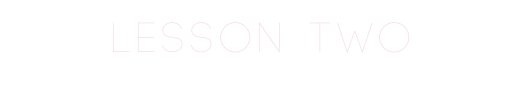 The Four Hebrew Captives
Daniel
Hananiah
Mishael
Azariah
Isaiah 39:7
"And of thy sons that shall issue from thee, which thou shalt beget, shall they take away; and they shall be eunuchs in the palace of the king of Babylon"
The Descendents Of Hezekiah
They were made eunuchs.
They were handed over to Ashpenaz, the master of the eunuchs who was given charge over them for three years.
In an effort to convert them to the religion and culture of Babylon, Ashpenaz changed their names.
In The Ancient World Names = Importance And Significance
Daniel (God is my judge) was changed to Belteshazzar (Whom Bel Favors).
Hananiah (Beloved of the Lord) changed to Shadrach (Illumined by the sun god).
Mishael (Who is as God) was changed to Meshach (Who is like Venus).
Daniel 3:17
"Our God whom we serve is able to deliver us from the burning fiery furnace, and he will deliver us out of thine hand, O King"
Daniel 6:16
"Thy God whom thou servest continually, he will deliver thee"
Power To Deliver
In the historical part of this book we find recorded to incidents revealing God’s power to deliver
The three Hebrews and King Darius expressed recognition of this power.
Darius expressed his hope that Daniel's God would deliver him
History
The third chapter of Daniel is the story of the three Hebrew young men who would not bend, budge, nor burn. 
They had been faithful servants and had obeyed the law of the land up to the point where it conflicted with the law of God. 
The threat of a terrible death could not shake their purpose of being true to God.
Nebuchadnezzar Was Not Satisfied – Built Image
It was sixty cubits high and six cubits wide
A cubit is approximately eighteen inches, the image would be about ninety feet high and nine feet wide
It was erected upon the Plain of Dura outside the walls of Babylon
The Purpose Of The 
Image He Created
To attract the largest crowd possible 
Travelers approaching Babylon would be able to see the gold shining in the sun at a great distance.
It is quite possible that the image was placed on a high platform or a tall pedestal.
The Purpose Of The 
Image He Created
Nebuchadnezzar’s image of himself was simply a continuation of Babylonianism
Babylonianism started at the Tower of Babel under Nimrod
This is man’s attempt to establish a world empire combined with a religious system.
The Prophecy of Daniel
Deals with the Times of the Gentiles, which begins with an image and ends with an image.
Nebuchadnezzar ordered all the men of influence and authority to assemble for the dedication of his image. 
At the sound of music they were ordered to bow and worship the image.
The Prophecy of Daniel
The three young Hebrew men refused to worship, and when brought before the king refused to compromise. 
The threat of death did not affect their faith in their God. 
They were willing to die with unshaken faith.
Three Spectacular Things 
Happened While In The Fire
Their enemies were slain
Their fetters were burned off
Jesus Christ, as a Theophany of God, was in the fire with them
The Fiery Furnace
Nebuchadnezzar came face to face with the power of the one true God again
Realizing only God could deliver and decreed that nothing could be said against the God of Israel. 
The three Hebrews were promoted because they were dedicated to their faith and convictions.
I Peter 4:12
"Beloved, think it not strange concerning the fiery trial which is to try you, as though some strange thing happened unto you."
Practical Lesson
Believers must go through the fiery trial.  
If we keep true to our faith the same three results will follow that followed the faith of the three Hebrews. 
The most important thing to remember is to refuse to bend, nor budge.
Practical Lesson
God will see that we do not burn.
The words, "But if not" are worthy of deep thought. 
Whether God delivered or not, the three Hebrews would still serve Him and bow down only at a true altar.
Music
The place that music has here is also worthy of consideration. 
Music has a tremendous power for good or bad just as it did upon the Plain of Dura. 
Satanic music is being used today to cause mankind everywhere to worship the wrong god.
Prophetical Interpretation
(II Thessalonians 2:3, Revelation 13) - Nebuchadnezzar is a type of the man of sin who is still to be revealed 
(Revelation 13:14) - The image is a type of the image of the beast.
(Revelation 13:18) - Six is the number of man. 60 x 6 speaks of the number of the beast 666
The Three Young Hebrew 
Men Are A Type Of
The Nation of Israel brought through the fires of persecution.
The 144,000 sealed during the Tribulation (Revelation 7)
The testimony of deliverance that shall be given during the tribulation
The History Of The Den Of Lions
Found in Daniel Chapter Six
Darius placed one hundred and twenty princes over his kingdom and made Daniel first president. 
This made Daniel the most powerful man in the kingdom next to Darius himself.
The History Of The Den Of Lions
This is a tremendous testimony of God's grace. 
Daniel was a true servant of God and had served for some seventy-two years under heathen pagan kings. 
Because of his complete dedication to God, he was continually elevated and promoted.
Daniel's Prayer Life
Figures largely in this lesson. 
Note the phrase, "as he did aforetime" (verse 10). 
The fact that his enemies were plotting to destroy him and the den of lions faced him did not make him pray more or less.
Daniel's Prayer Life
Daniel was not one who had a "fox-hole religion" or made "fox-hole prayers." 
He had regular periods for prayer; a definite object in praying, a definite place for prayer; and a definite attitude in prayer.
Remember Daniel was now an old man around ninety years old
Daniel's Prayer Life Reveals
In chapters two and nine as well as in this chapter 
We should follow his example 
And have a definite habit of prayer 
A prayer closet or a definite place of prayer
Specific needs when needs are called out to God
A proper burden in prayer
Daniel's Life Teaches The Value Of Faith
His faith in God is revealed clearly by opening his windows toward Jerusalem 
This was not an act of presumption but rather an expression of faith
Like all Jews, Daniel had the habit of praying while facing Jerusalem
Daniel's Life Teaches The Value Of Faith
He did not change because of the threat on his life 
His enemies knew his habit and knew that he would not change 
Even his enemies who hated him had faith in his faithful habit of prayer
We Can Have A Testimony Like Daniel Today
It is possible to live godly Spirit filled lives where it can be said of each of us 
An excellent spirit is found in us (verse 3)
Was faithful (verse 4)
No error nor fault found in him (verse 4)
Verse 5 can be applied to each one of us: "We shall not find any occasion against this Daniel, except we find it against him concerning the law of his God."
Verse 23—Daniel was delivered because "HE BELIEVED IN HIS GOD."
Prophetical Interpretation
Darius demanded worship, homage and prayer from all people. 
(Revelation 13) - He is a type of the person of Antichrist who will demand that as many as will not worship the image of the beast should be killed
Prophetical Interpretation
(Revelation 7:1-4, Revelation 14:1-5) Daniel preserved in the den of lions is a type of the 144,000 who are sealed and preserved during the tribulation.
The enemy destroyed is a type of the judgment of God falling upon the godless nations at the close of the Tribulation, at Armageddon.